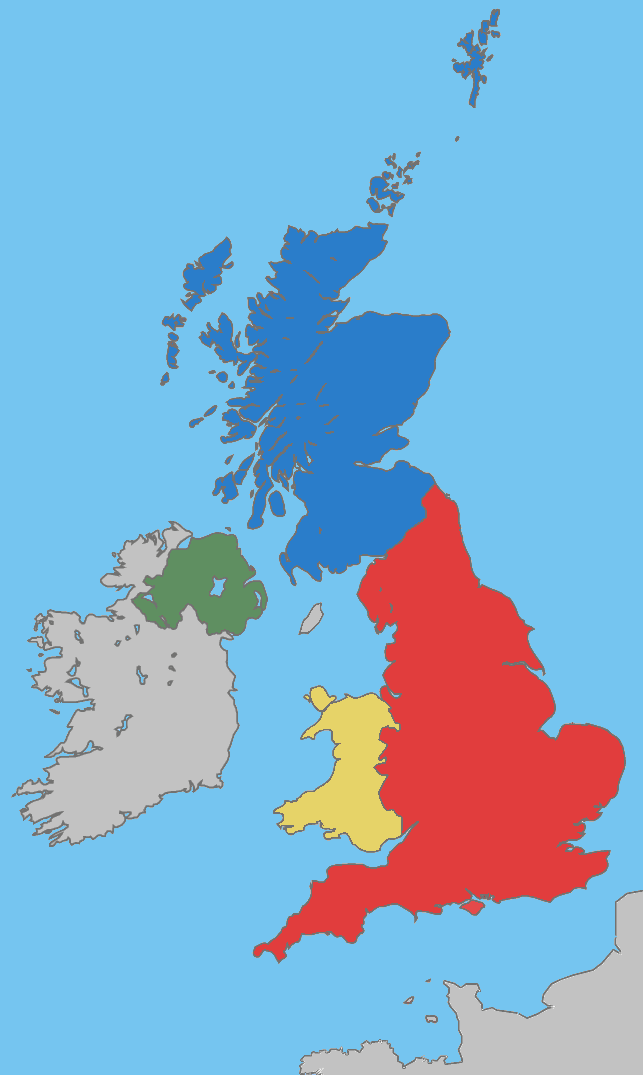 The United Kingdom of Great Britain and Northern Ireland
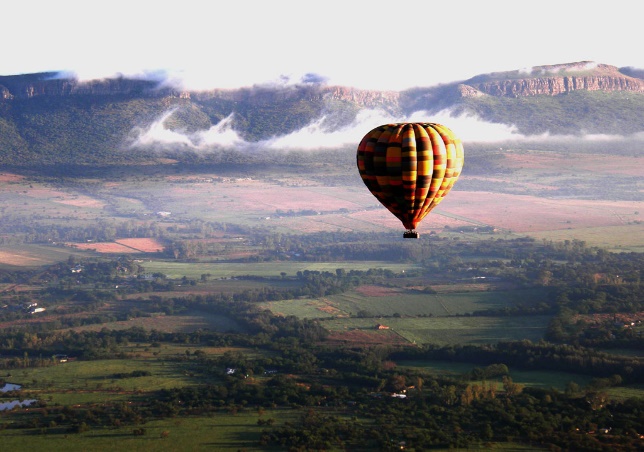 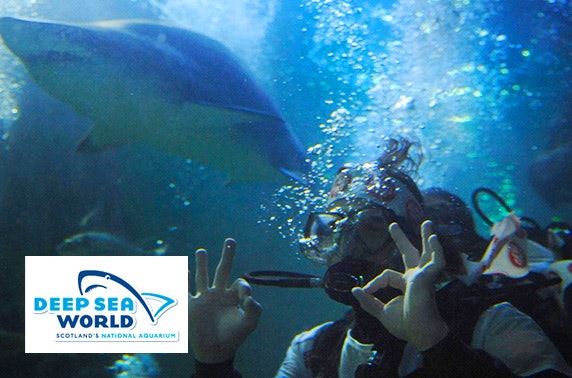 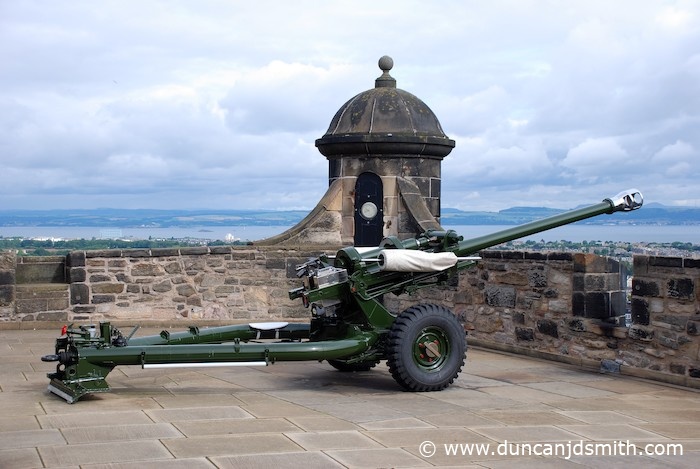 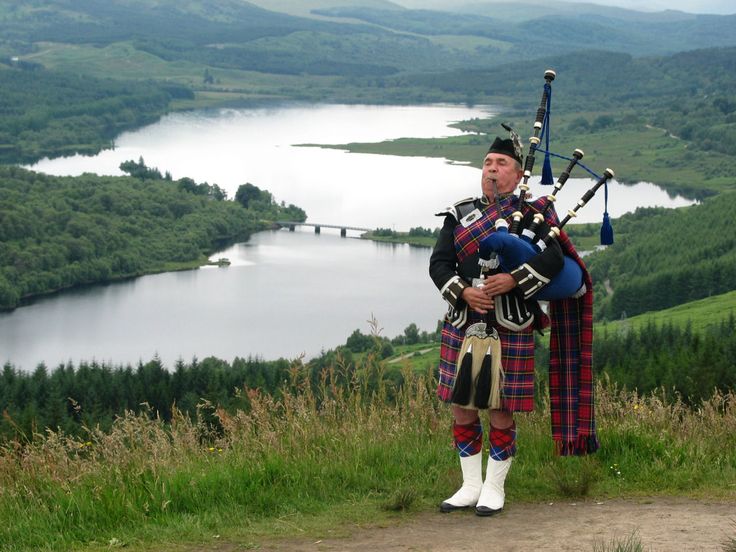 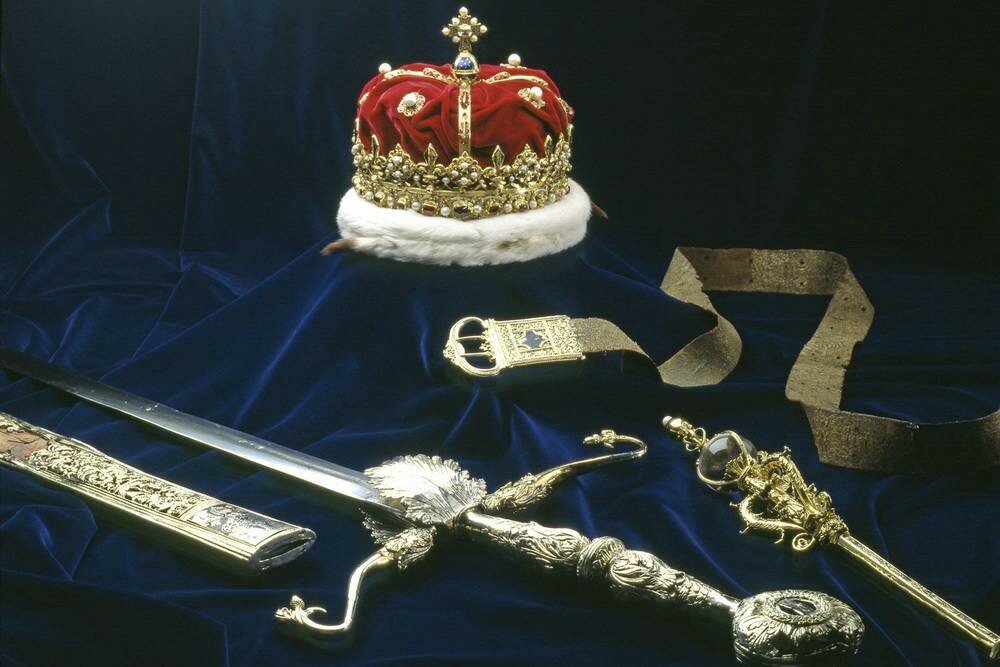 Edinburgh
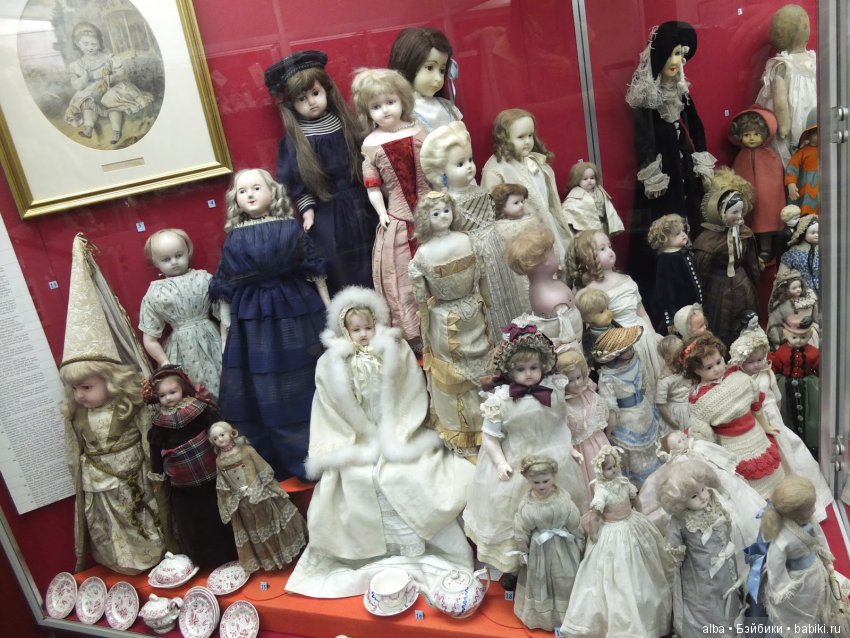 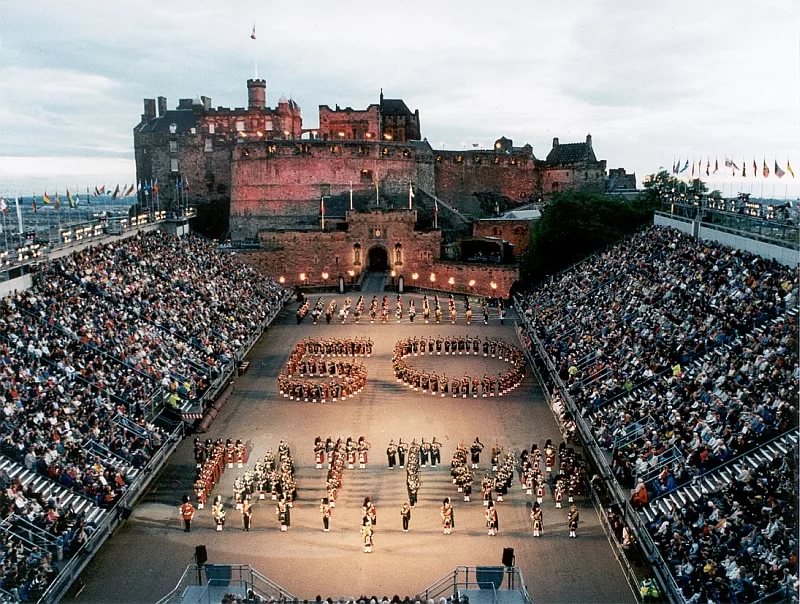 Scotland places of interest
Loch Ness
Ben Nevis
Edinburgh Zoo
Loch Ness
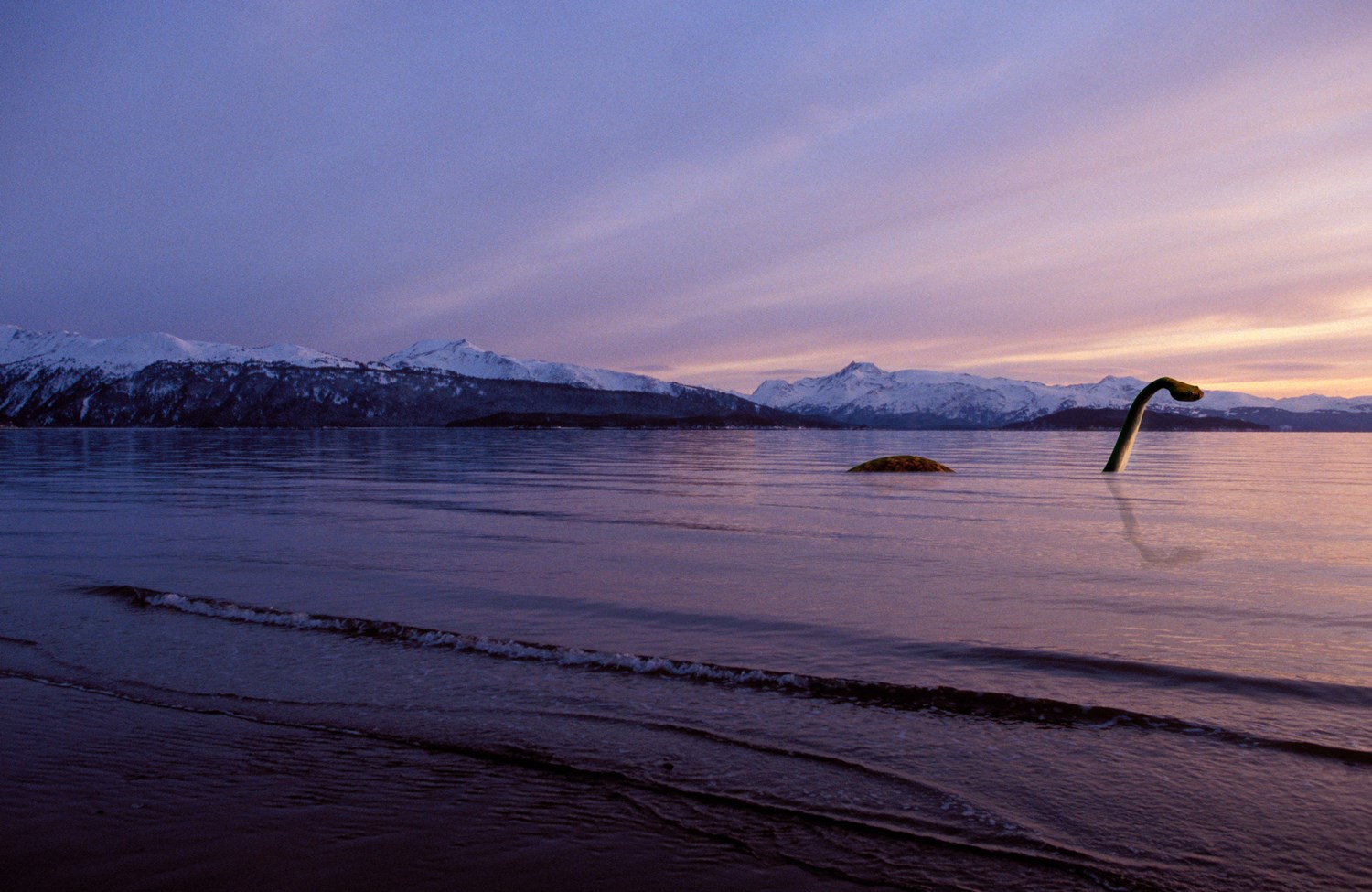 Ben Nevis
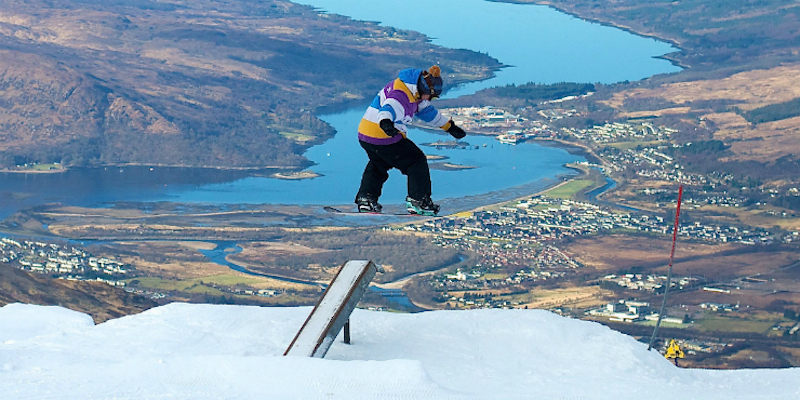 Edinburgh Zoo
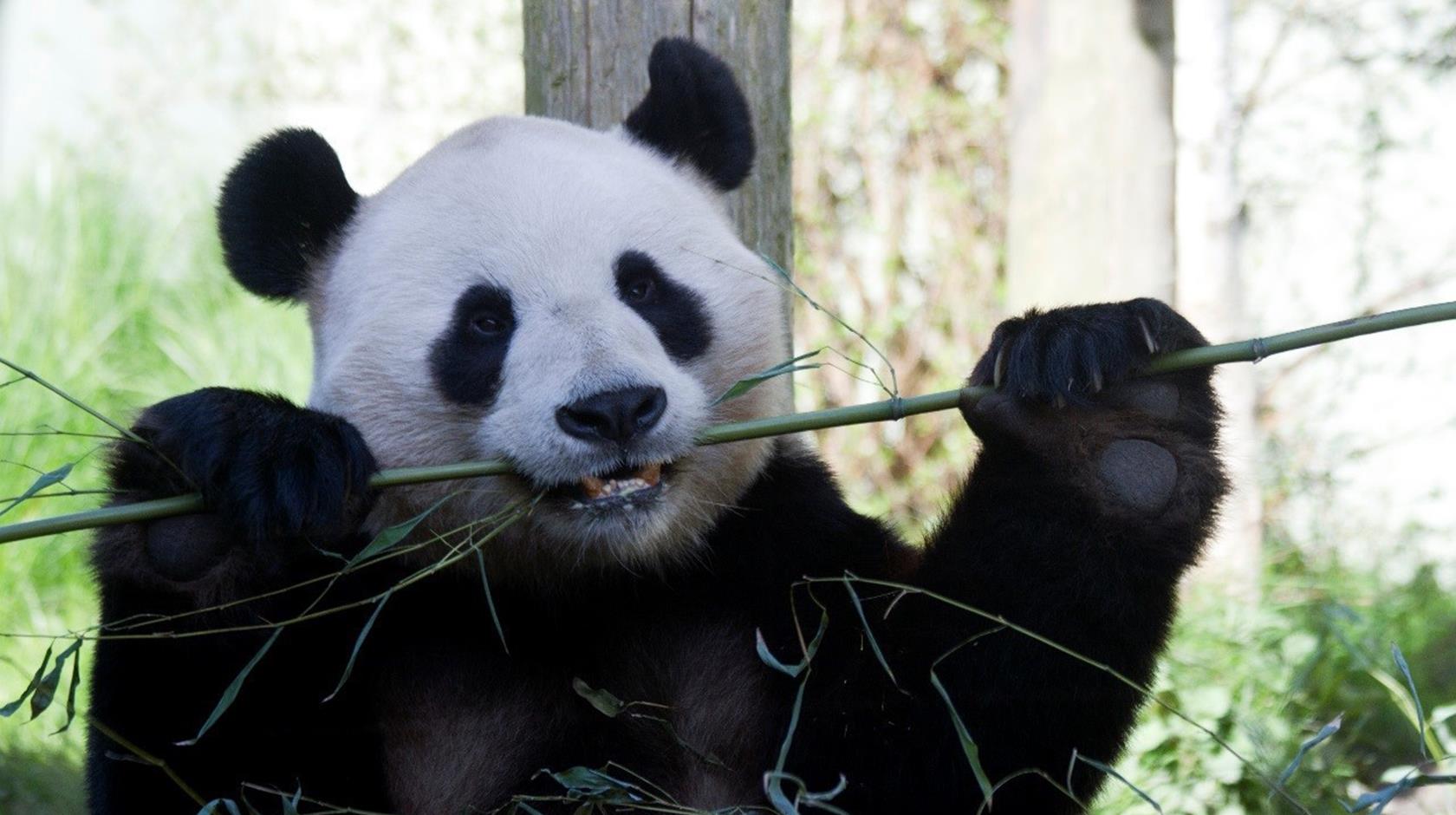